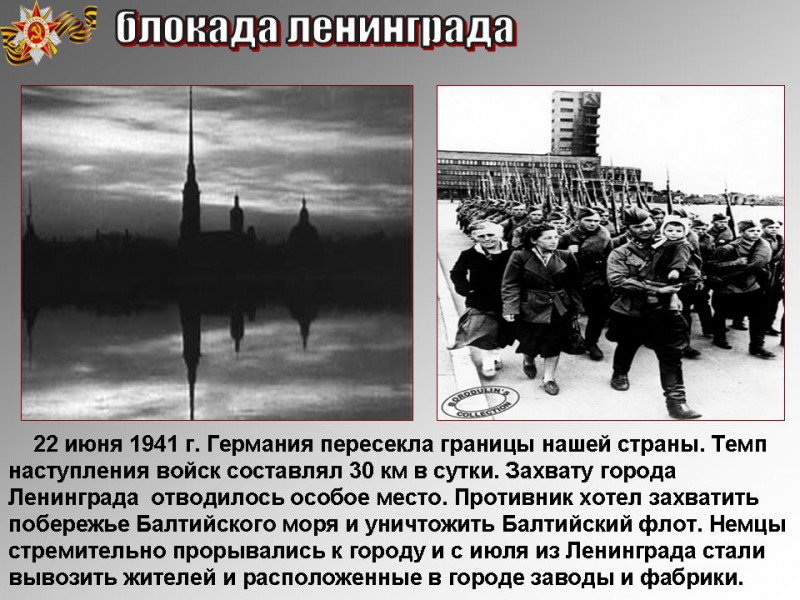 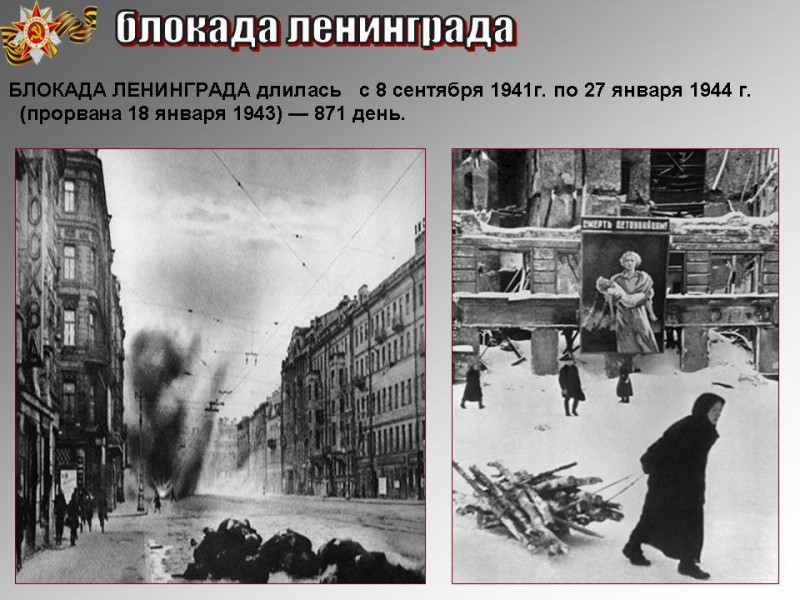 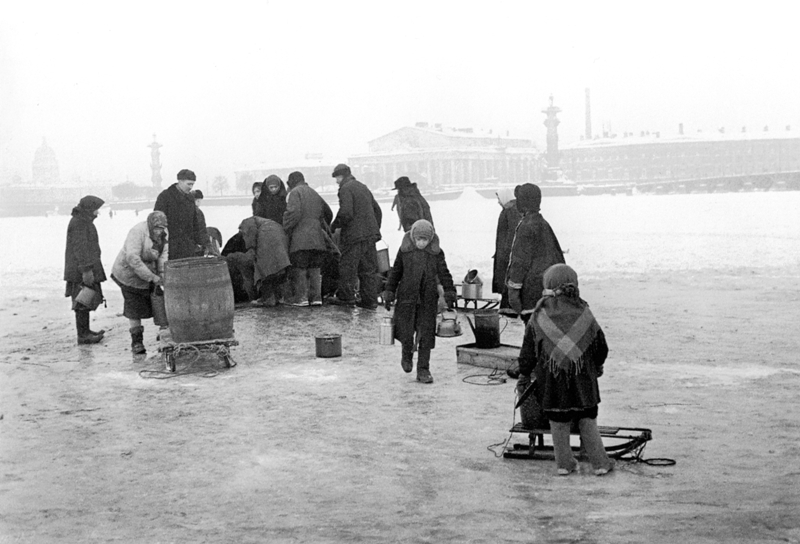 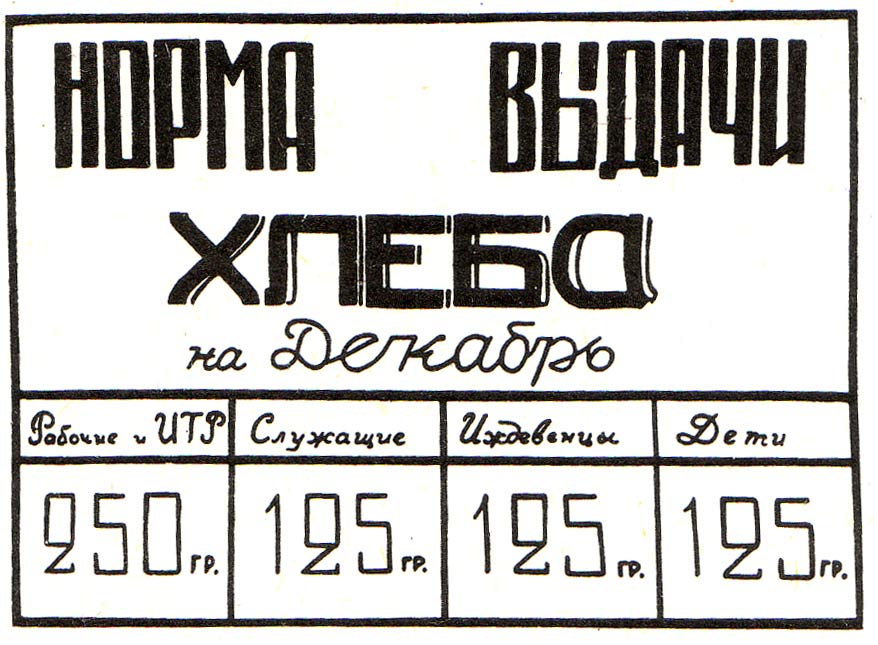 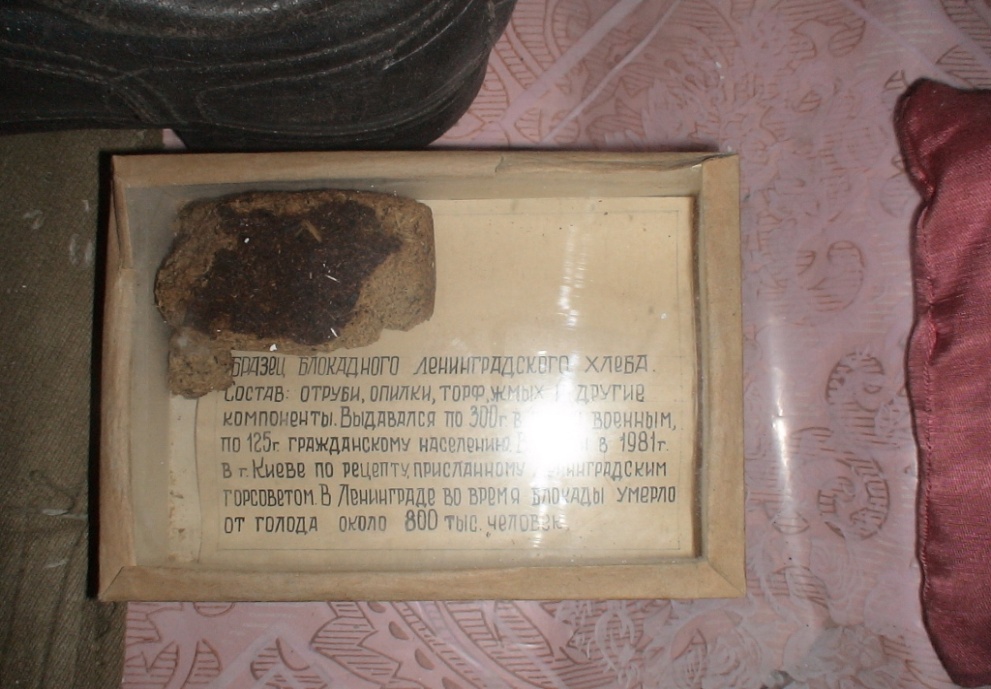 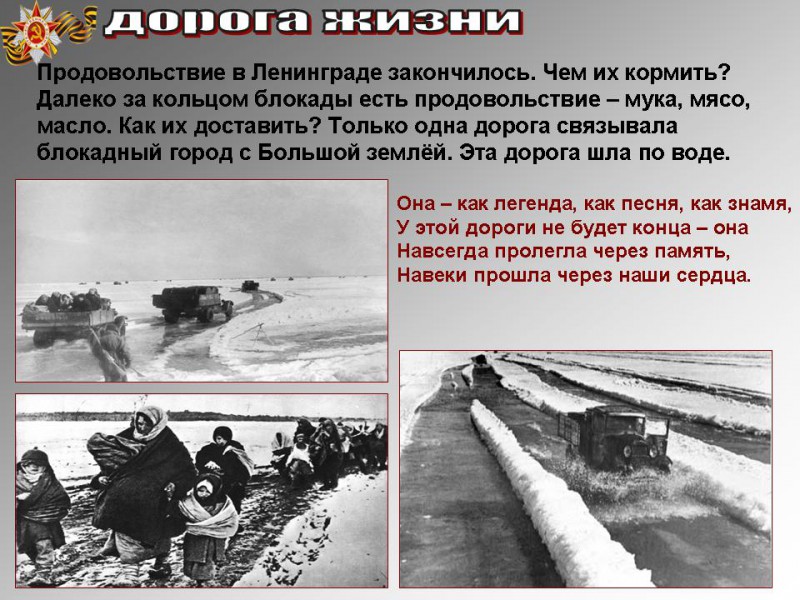 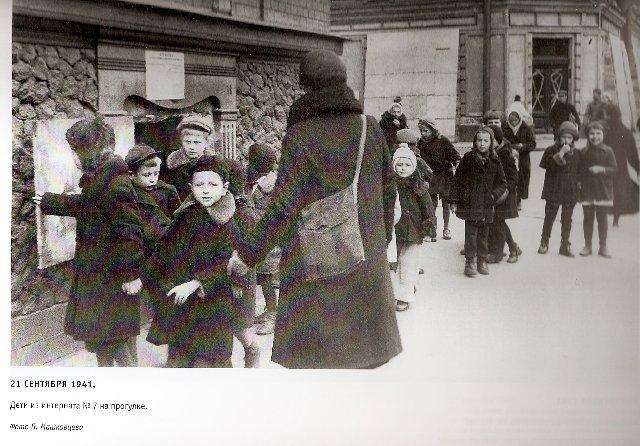 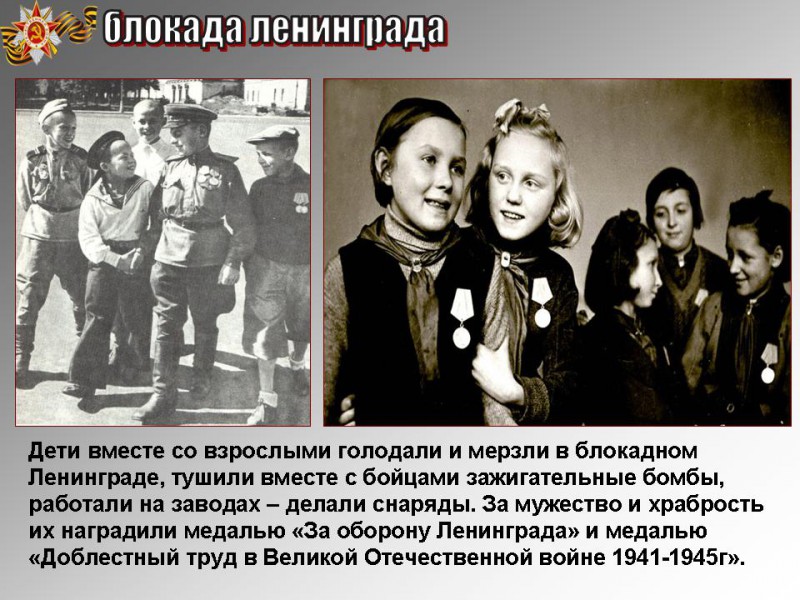 Всероссийский проект «Блокадный хлеб»
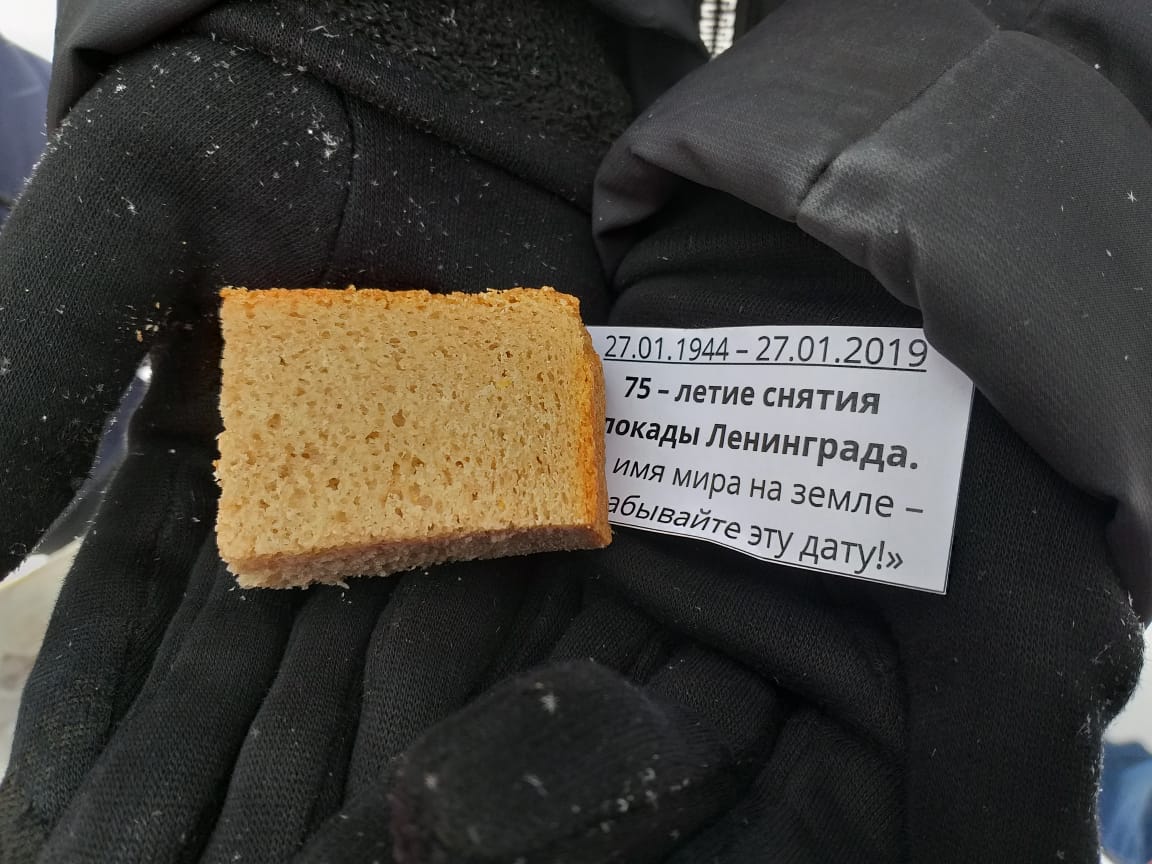